四福音的歷史可靠性
2016 年基督工人神學院教育大會工作坊：
 吴羅瑜博士
四福音的歷史可靠性
四福音寫作上的準確性與權威
四福音正典地位的訂定
四福音經文的校勘
四福音經文的翻譯
引言
圖表解釋
*  有些古譯本，如古拉丁文、敘利亞文、科普替(Coptic) 譯本
 出錯可能性
     1(a) 可能非準確記錄     	(b) 或是胡言妄語  	(c)或隱瞒真相
     2(a) 可能不應納入正典 	(b) 或應包括其它作品
     3(a) 可能抄錯、印錯     	(b) 或經過竄改
     4(a) 可能譯錯
攻擊福音書可靠性的一些流行書籍
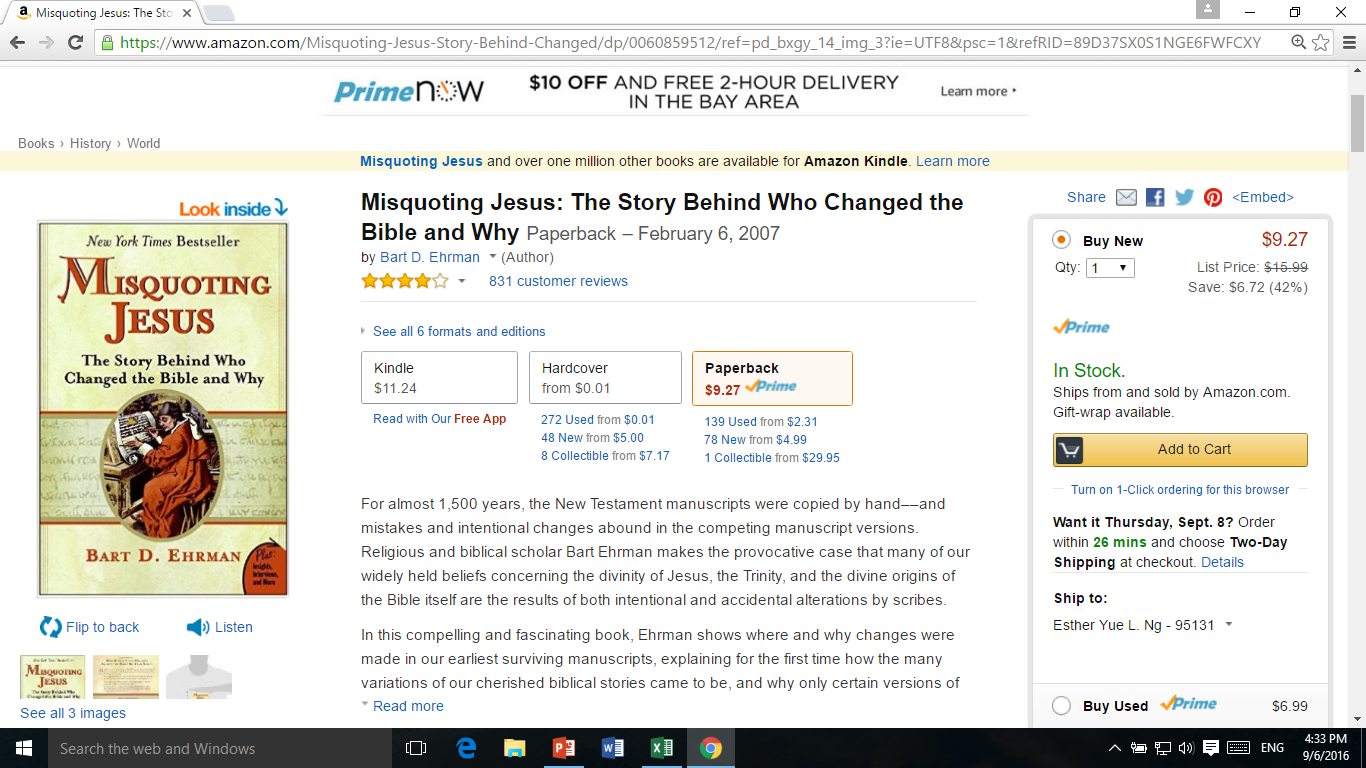 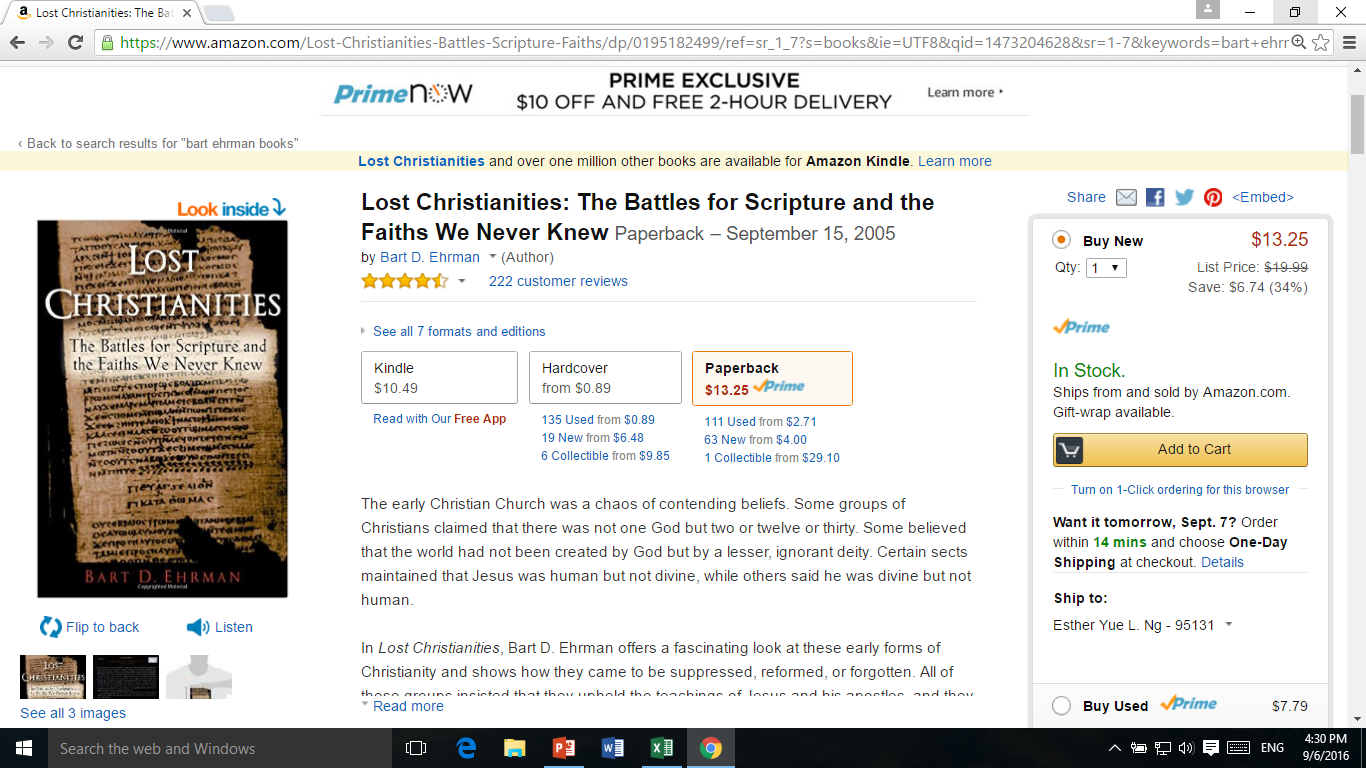 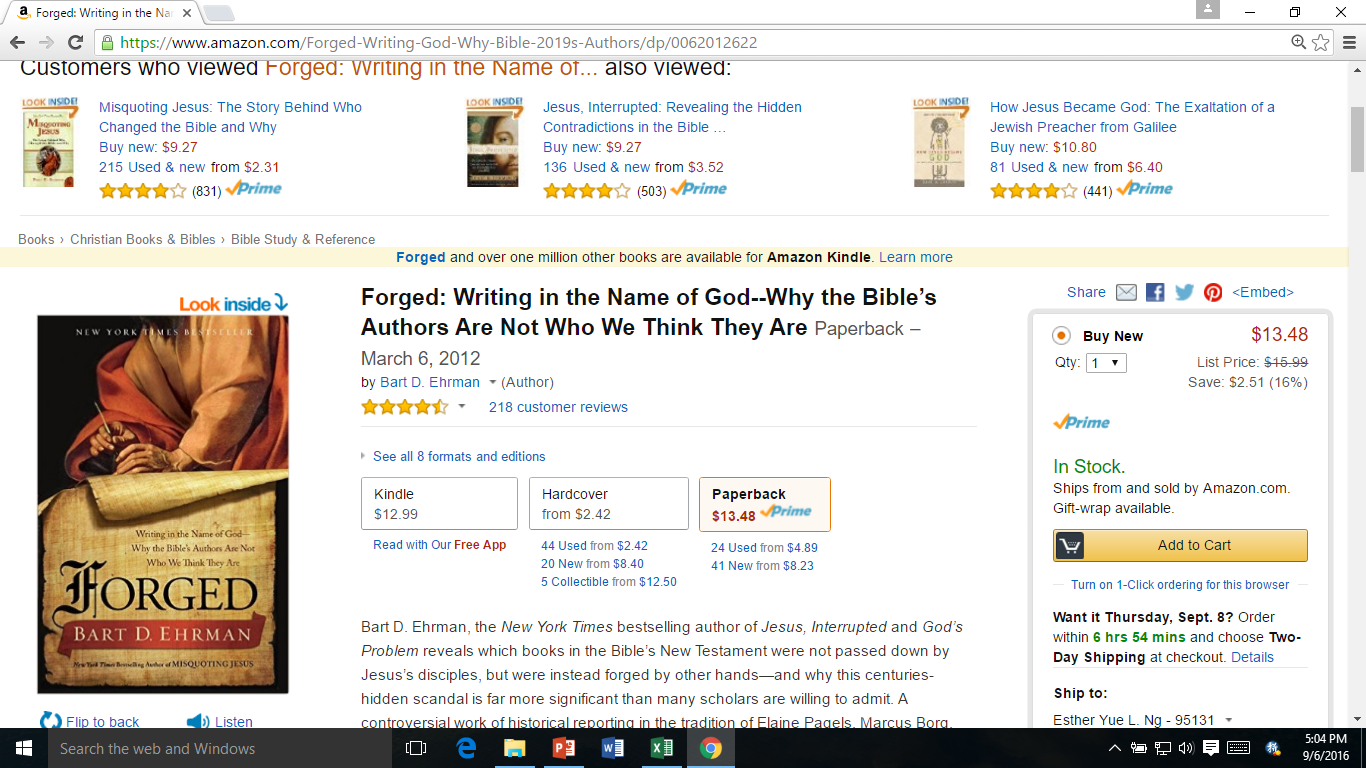 “耶稣妻子之福音”殘篇？（2012-2016）
耶穌家族的墓塚？（NATIONAL Geographic 2007)
I. 四福音寫作上的準確性與權威
作者的自承
四福音的外證
早期教會做法
如何解釋约翰福音與頭三卷福音書（符類福音）中耶穌言行的異同
如何解釋符類福音中耶穌言行的異同
I. 四福音寫作上的準確性與權威
A. 作者的自承：
路一1-4，三1-2；約十九35，廿30-31，廿一24-2（有選擇、立場，可能採用了成文資料；但有目擊證人，最多一代前）
I. 四福音寫作上的準確性與權威   B. 四福音的外證：
1）教父的佐證：
 帕皮亞（Papias）的話：福音書作者、次序
 伊格那修、坡旅甲、革利免的話：使徒的獨特
 愛任紐（Irenaeus）的話：有關約翰
殉道者游斯丁(Justin Martyr) 的話：使徒回憶錄
 2）福音書標題的佐證: 第二世纪已存在
I. 四福音寫作上的準確性與權威    B. 四福音的外證：
3）聖經以外著作的佐證（見另表）
 耶穌生平的輪廓
 耶穌能行神蹟：參他勒目；約瑟夫
別人用耶穌的名趕鬼：Contra Celsum, 巫術蒲紙 (magical papyri，如大巴黎蒲紙)，猶太人的符咒  
 4）考古發現的佐證：約5:2; 19:13; 參使徒行傳的官銜；
       真的在耶路撒冷找到了耶稣家族的墓塚嗎？
B. 四福音的外證：
B. 四福音的外證：
I. 四福音寫作上的準確性與權威 B. 四福音的外證：
C. 早期教會做法
 分辨耶穌與使徒的話 (林前七10、12、25、40）
 強調信仰傳統的傳承 (林前十一23，十五3-7；提
   後二2） 
 福音書對當日教會問題的「緘默」
I. 四福音寫作上的準確性與權威D.如何解釋约翰福音與頭三卷福音書（符類福音）中    耶穌言行的異同？
(a)  彼此互補的外證—
      彼此互補的內證—
	(i) 約翰福音假設符類福音
	(ii) 符類福音因約翰福音而更容易明白
不同寫作地點與對象   
(c) 約翰福音為神學性詮釋
I. 四福音寫作上的準確性與權威E. 如何解釋符類福音中耶穌言行的異同
1.促使字句穩定不變的因素：
     背誦 (memorization) 的可能性
     主要見於耶穌簡短的警句、格言 (aphorism)
  2. 促使字句相異的因素（不包括記錯的可能性）：
源於耶穌自己
源於不同的翻譯
源於複述故事時的衍繹、解釋、编缉
II. 四福音正典地位的訂定
1） 曾出现哪些對手？
一卷獨秀：馬吉安（Marcion）的路加福音，
                    他提安(Tatian) 的四福音合參
外加的福音書：多馬福音、真理福音、彼得福音、腓力福音、馬利亞福音、猶大福音
II. 四福音正典地位的訂定
2) 四福音正典訂定有何歷史因素？
a) 希伯來 (舊約) 正典的先例
b) 自然發展：寫作  /  頌讀  /  抄寫、傳閱  / 引用、翻譯 / 搜集
c) 異端衝擊
d) 羅馬皇帝政治上的影響
e) 教會會議及新約聖經目錄
II. 四福音正典地位的訂定
3)  為何限定四卷福音（太、可、路、约）？
a) 使徒(及門人）著作的權威 (Apostolocity)(參：弗2:20)
b) 寫作年份早 (Antiquity)
c) 無歷史上、神學上的錯誤 (Orthodoxy) （參：加1:8 對彼得福音的討論）
d) 教會歷來採用（Traditional Usage）：閱讀、引用
e) 聖靈的内證
III. 四福音經文的校勘 A. 新約希臘文文本一般的可靠性
1.流傳至今充分的史料證據：
 a) 希臘文抄本 (Codex/Codices)
    i) 按抄寫材料劃分: 蒲草紙抄本, 羊皮抄本
    ii)  按抄寫法劃分羊皮抄本: 大楷體抄本, 小草體抄本     
    iii)  按抄寫內容劃分: 連續的經文 (continuous text),  
                                       經課集 (lectionaries)
 b) 古譯本(Early Versions)：例如古拉丁文、敘利亞文、Peshitta 、Coptic 、Armenian, Georgian, Ethiopic,  Slavonic 譯本。
III. 四福音經文的校勘
1c. 早期教父的引用：第五世紀中葉。
2.短暫的間隔
現在仍然存在的抄本(extant copies) 距離原著的寫作日期很近:
現存最早的蒲草紙殘篇：不遲過第二世紀中
現存最早的完整新約聖經：第四世紀
3. 抄本之間內容大致上的吻合: 逾95%
4.希臘文的性質(inflection) 與上下文的提示
III. 四福音經文的校勘
B. 經文校勘學的任務
搜集與整理史料證據：異文的分析與鋪陳
決定哪個異文更接近原來文本
 
「大多數學者認為，百份之九十以上的抄本差異已獲解決，因為一個異文若最能解釋其它異文的起源，通常也獲最早與最好的證據的支持。」
IV. 四福音經文的翻譯
不同譯本與不同譯法的原委
1）不同的原文版本
2）不同的解釋
3）不同的翻譯原則: 
形式對等(formal correspondence)=字面(word for word)翻譯
                 =直譯(literal translation)
功能對等(functional equivalence)= 動態對等(dynamic equivalence) =意譯(paraphrase)
 4）不同的語文表達
結論今日教會使用的新約譯本眾多，一般相當準確地反映了希臘文原来寫作時的文本，而四福音的内容不僅表達了作者的神學信息，也記載了有關耶稣生平的可靠歷史。
中文一些參考資料
禤浩榮著。《達文西密碼的虛幻世界》。香港：天道書樓, 2004。           
________。《猶大福音與新約旁經》。香港：天道書樓，2006。
吴羅瑜、張達民合著。「耶穌家族的墓塚？」《基督工人神學院院訊》，2007年四月，頁1-2。
賴可中著。「耶穌是否有妻子？」《基督工人神學院院訊》，2012年十月，頁3-4。
吴羅瑜著。「真的是耶穌家族的墓塚嗎？」（供學生傳閲），2015年四月，頁1-4。